ECE 244Programming FundamentalsLec. 9: Class destructors
Ding Yuan
ECE Dept., University of Toronto
http://www.eecg.toronto.edu/~yuan
Review: constructors
Special member functions whose job is to initialize data in object
Gets called automatically when object is instantiated
Never called directly by any function
Destructors
Complement of constructor
Automatically called when an object is destroyed
Not required to have a destructor (more on this later)
Example 1
class B {
private:
  char *name;
public:
  B();
  B(char*);
  ..
}; 
B::B (char *_name) {
  name = new char[100];
  strcpy(name, _name);
}
B::B() {
  name = NULL;
}
Problem?
If B is instantiated with: B b(“John”); then a char array is dynamically allocated. When b is then destroyed, the allocated array remains on the heap, with nothing referencing it!
Memory leak!
name
5
J    o   h    n
Memory:

addr. : 0  1  2  3  4  5  6  7  8  9
Fix: destructor!
class B {
private:
  char *name;
public:
  B();
  B(char*);
  ~B();
}; 
B::B (char *_name) {
  name = new char[100];
  strcpy(name, _name);
}
B::~B() {
  if (name != NULL)
    delete [] name;
}
Destructor: `~’ followed by class name
Cannot take any parameter!
Cannot return any type!
Must be public

If you used a “new” (or malloc) anywhere in your class, you likely need a destructor with a “delete”!
Example 2: Time
// Time.h
class Time {
private:
  int minute;
  int second;
public:
  Time(); 
  .. ..
}; 
// time.cc
Time::Time()
{
  second = minute = 0;
  cout << “Time initialized” << endl;
}
Do we need destructor?
No! B/c you did not allocate memory dynamically!
Example 3: linked list
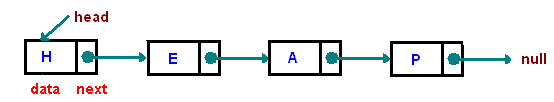 5
187
23
3
class List {
  private:
    Node *head;
  public:
    void insert (int d) {
      head=new Node (d, head);
    }
    ~List(){
      if (head!=NULL) delete head;
    }
}
// main
List *p = new List;
p->insert(3); p->insert(23);..
delete p;
class Node {
  private:
    int data;
    Node *next;
  public:
    Node(int d, Node *n) { 
      data = d; next = n; 
    }
    ~Node() { 
      if (next != NULL) 
       delete next;
    }
}
[Speaker Notes: simpler: 5 -> 187 -> null

delete 5
  |-> ~5
       |-> delete 187
                 |-> ~187
                 |-> free 187
  |-> free 5]